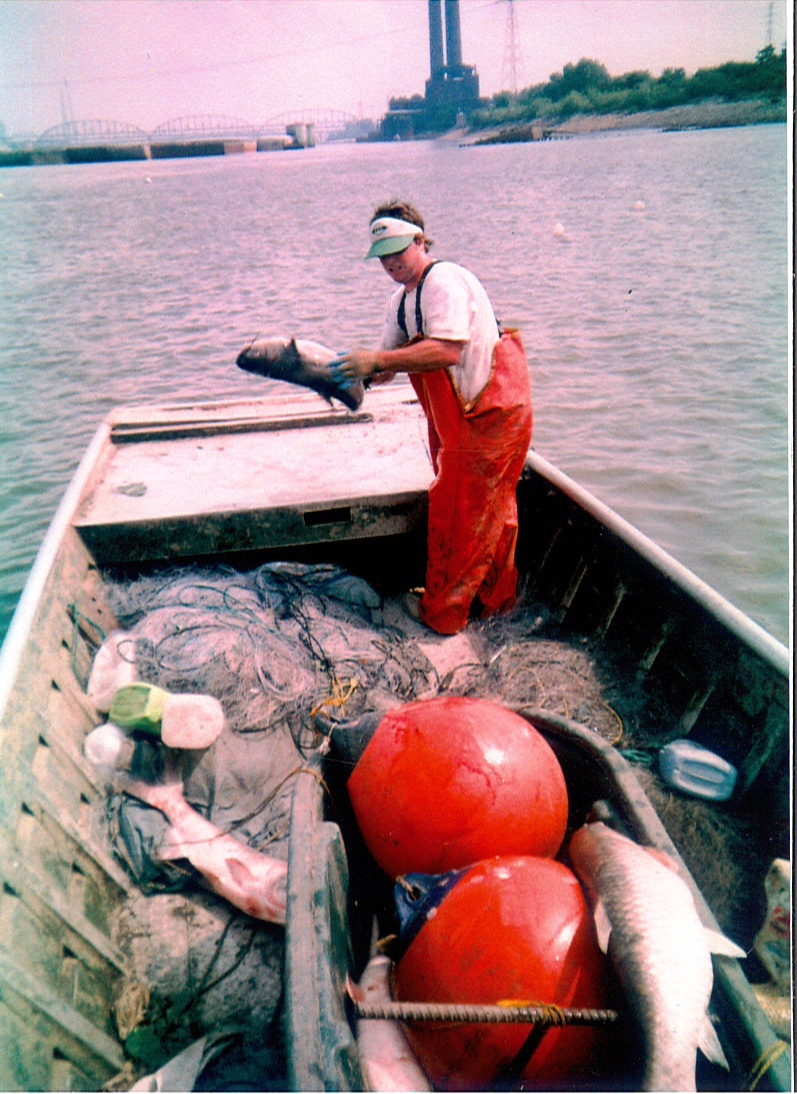 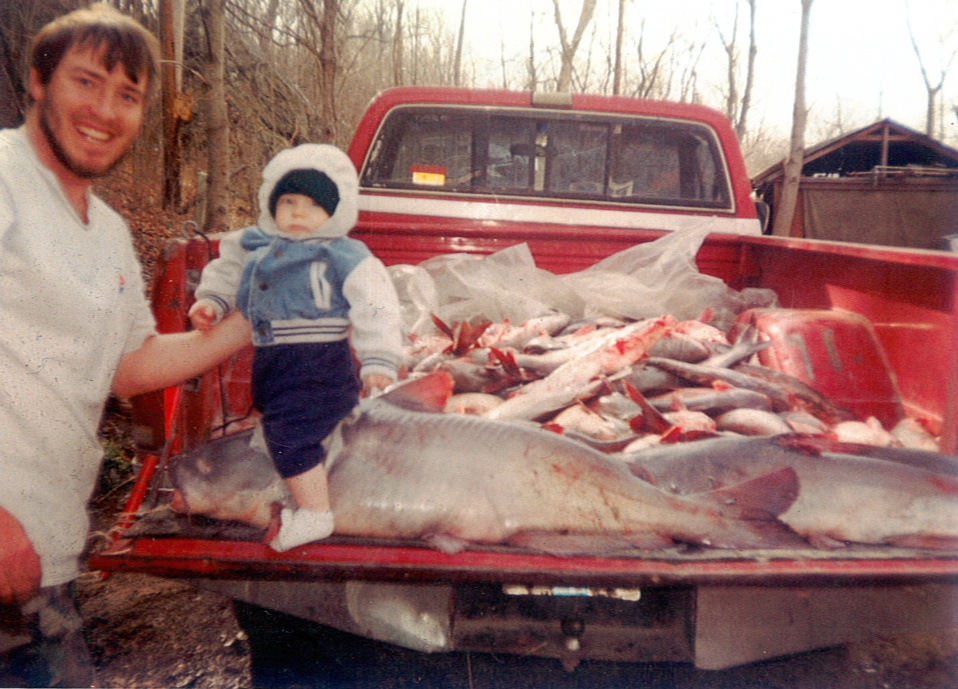 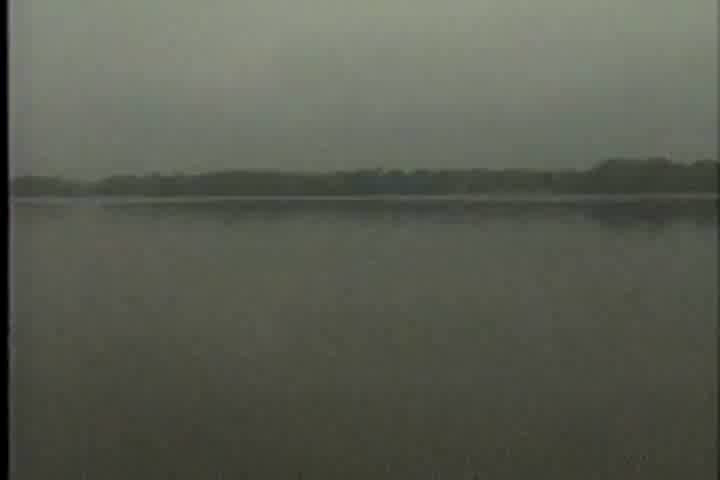 1997 CNN VIDEO
AMERICAN VOICES
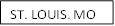 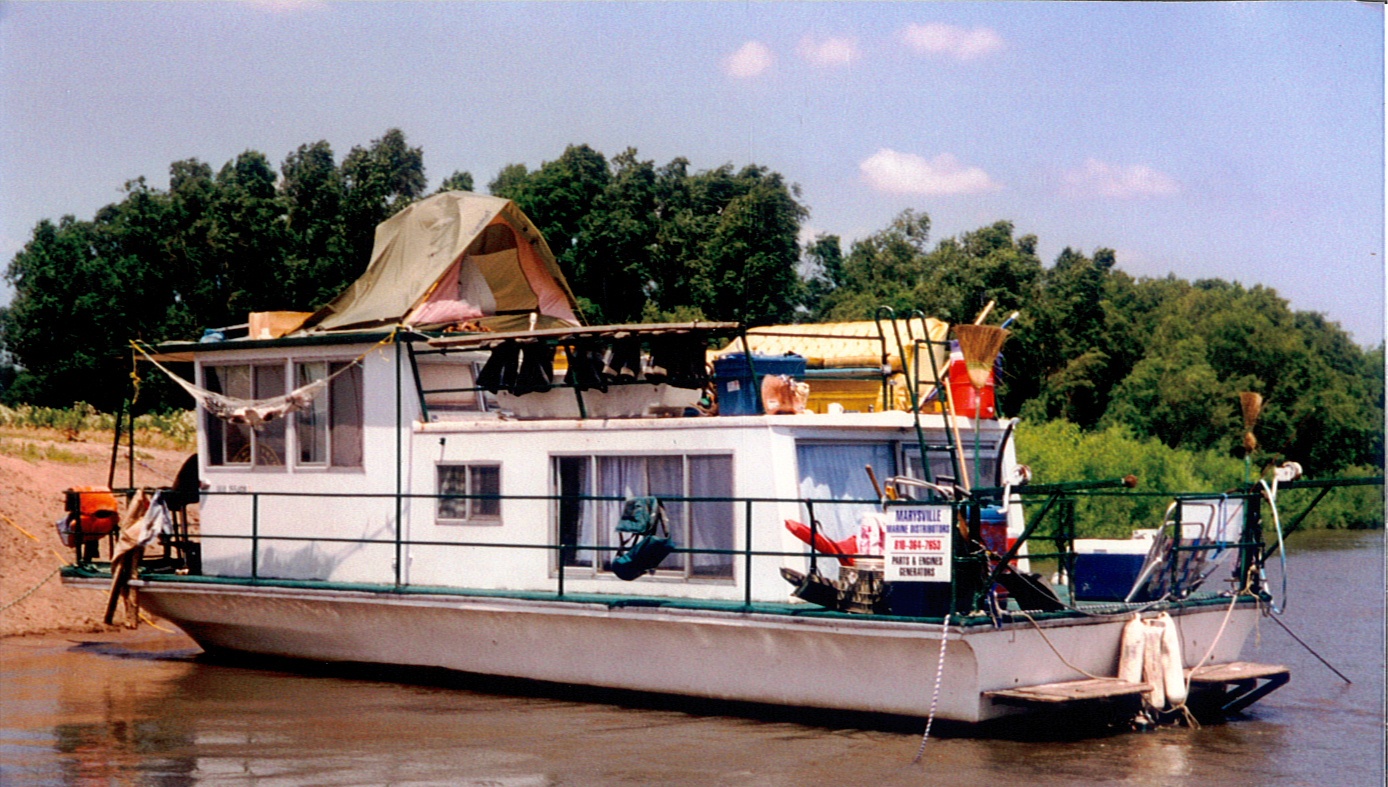 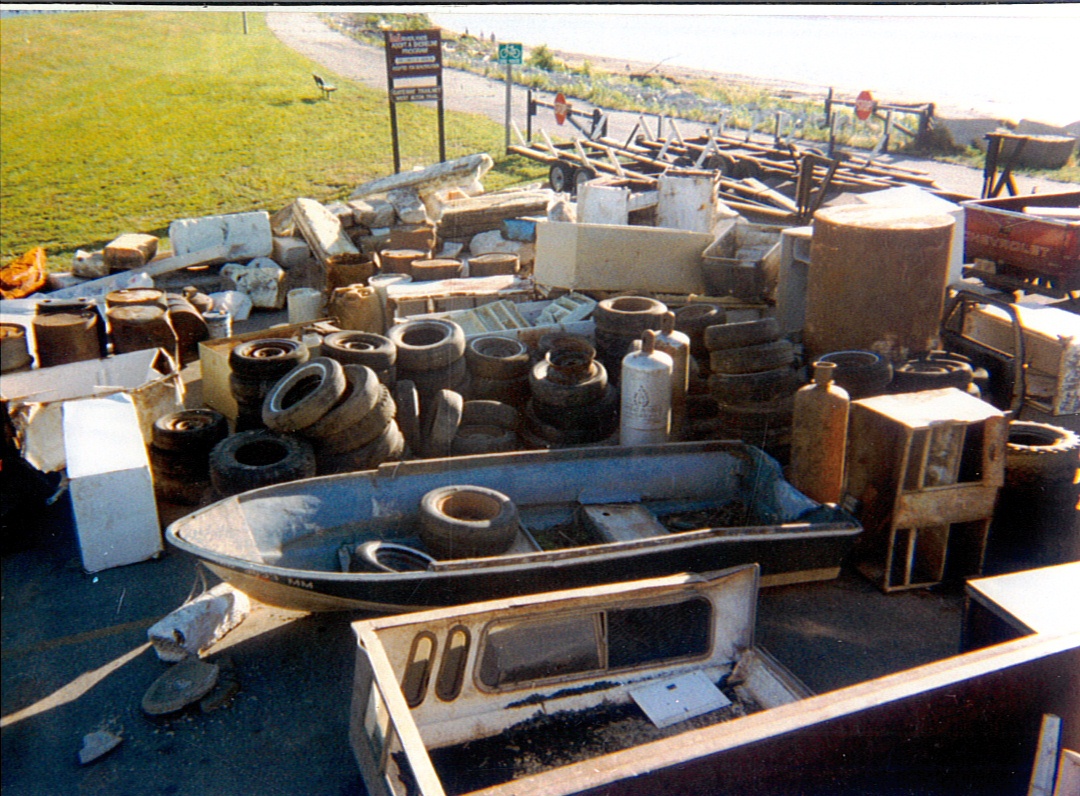 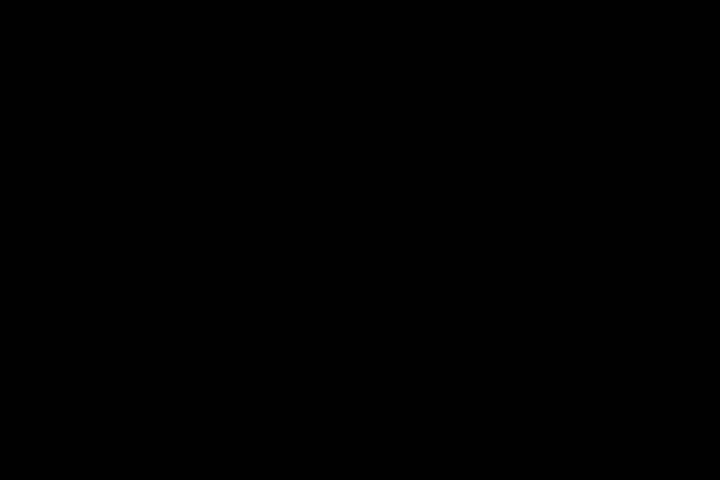 CBS SUNDAY MORNING VIDEO
2007
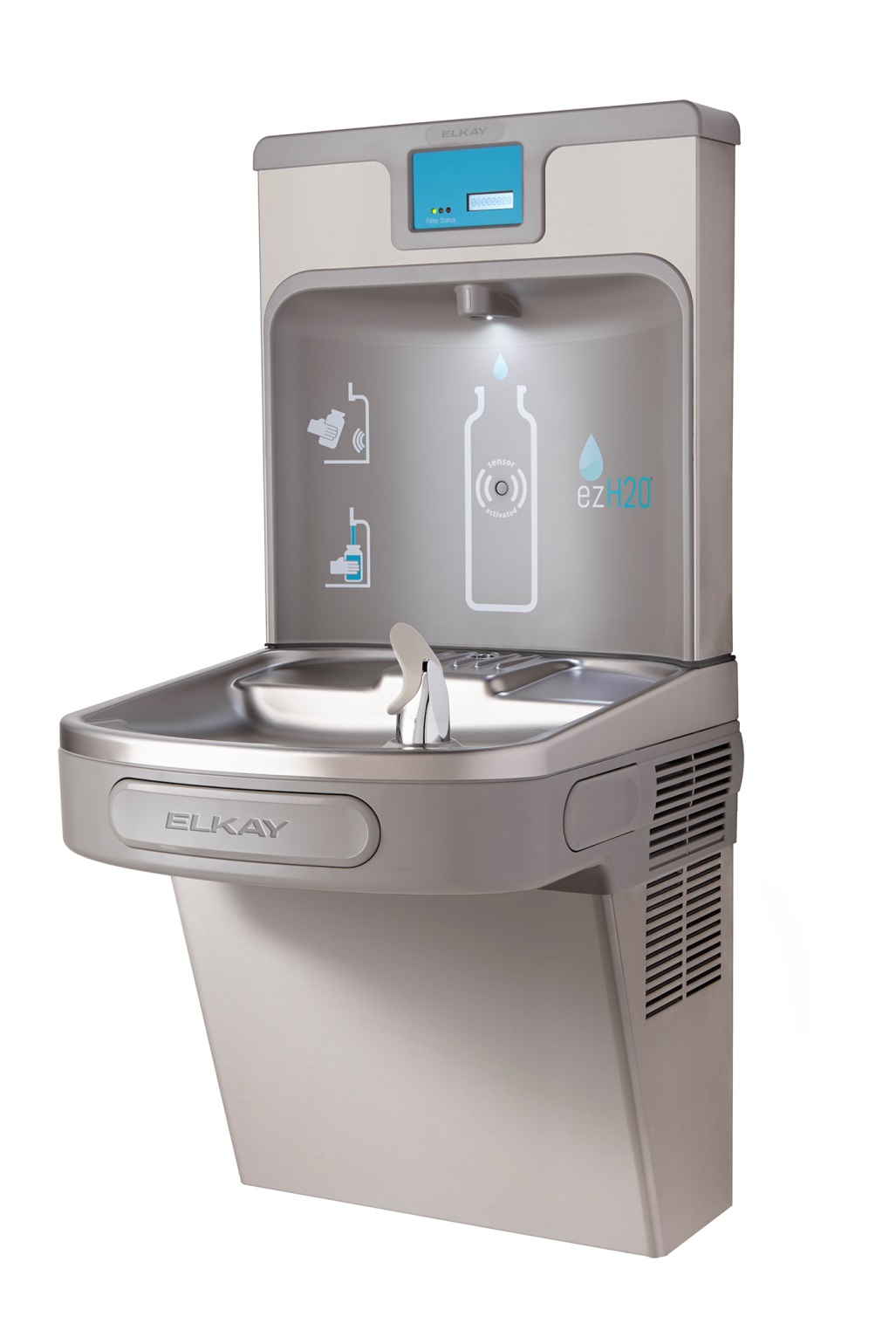